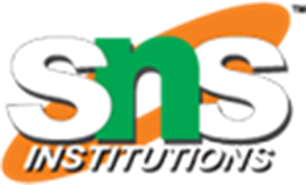 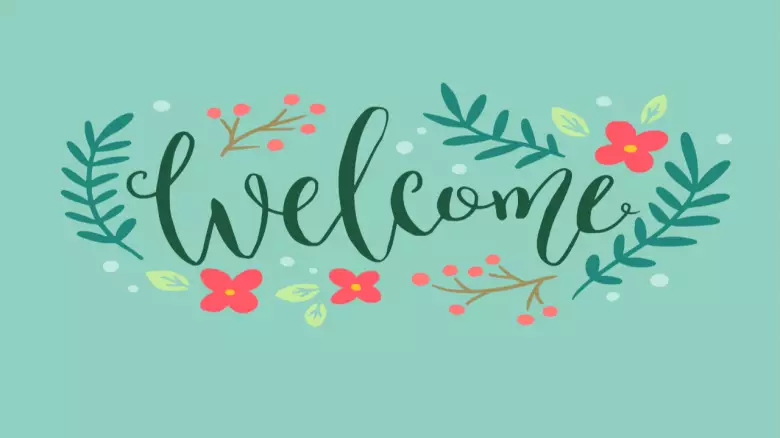 1
1.MY FAMILY
CONTENT:

               . ABOUT FAMILY

               . TYPES OF FAMILY

               . CHANGES OF FAMILY

               . WORKING PARENTS

               . IMPORTANCE OF CHANGES IN FAMILY.
CHAPTER1/KARUNAMBIGAI/SOCIAL DEPT/SNS ACADEMY
2
MY FAMILY
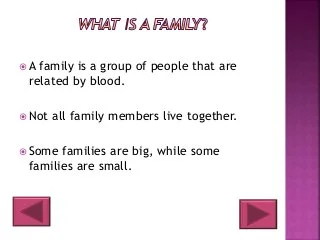 3
Chapter 1 /social Dept/n karunambigai/SNS academy
MEMBERS IN FAMILY
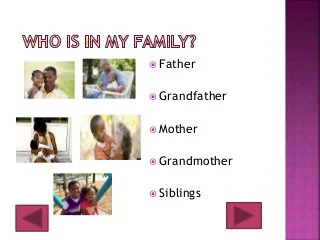 4
TYPES OF FAMILIES
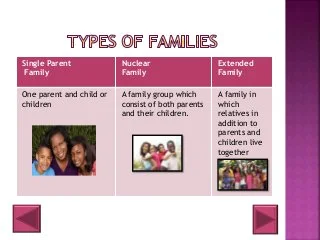 5
CHAPTER1/KARUNAMBIGAI/SOCIAL DEPT/SNS ACADEMY
CHANGES IN FAMILY
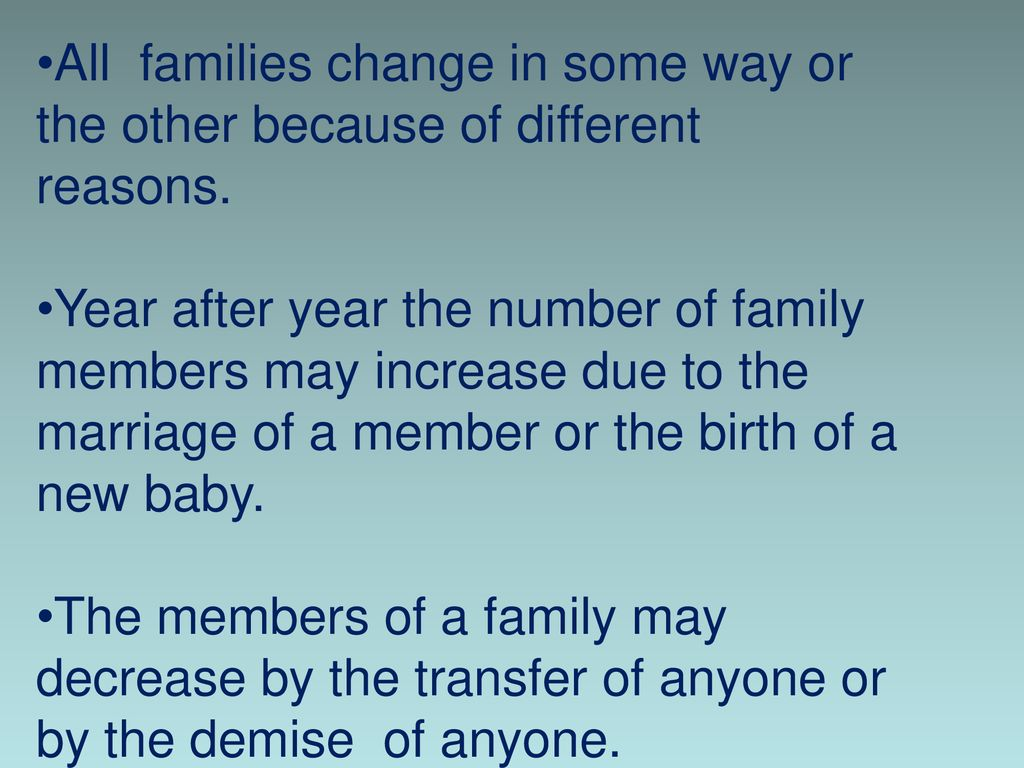 6
ROLE OF FAMILY MEMBERS
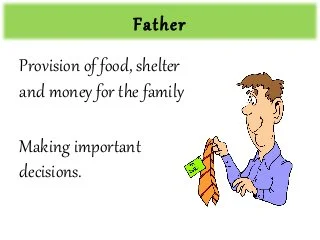 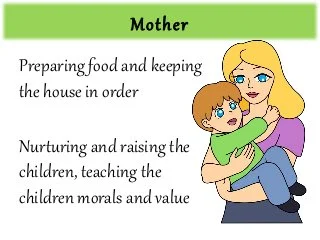 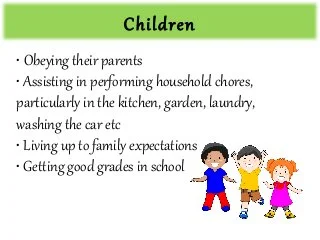 7
Chapter 1 /Social Dept/N karunambigai/SNS academy
DIFFERENCE BETWEEN NUCLEAR FAMILY AND JOINT FAMILY
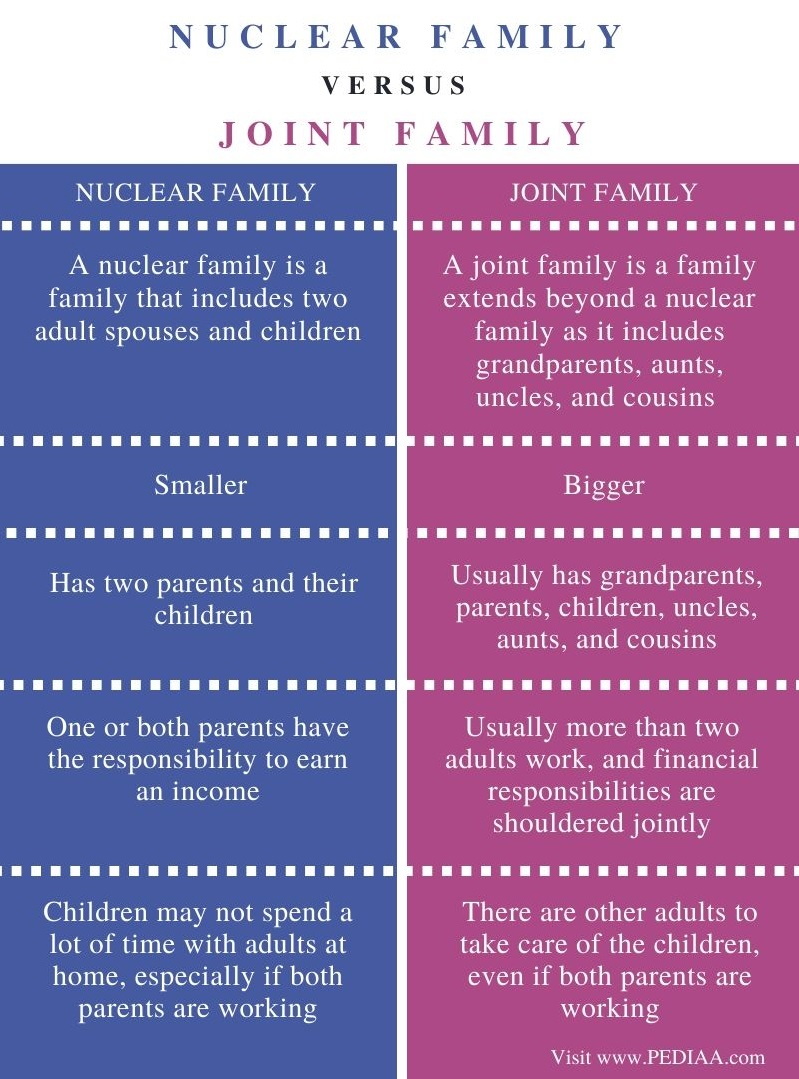 8
RESPONSIBILITIES IN A FAMILY
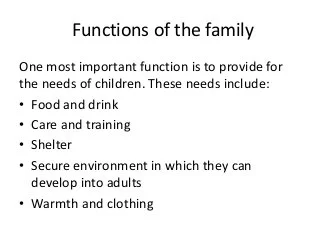 9
IMPORTANCE OF CHANGES IN THE FAMLIY
CHANGES AFFECT OUR LIVES IN DIFFERENT WAYS.

 NEW PET OR NEW PRODUCT.

SHIFTING TO A NEW SCHOOL.

SHIFTING TO A HOUSE.
10
QUESTIONAIRE
What is a family?

Difference between nuclear family and joint family.

The changes in the family . Explain.
11
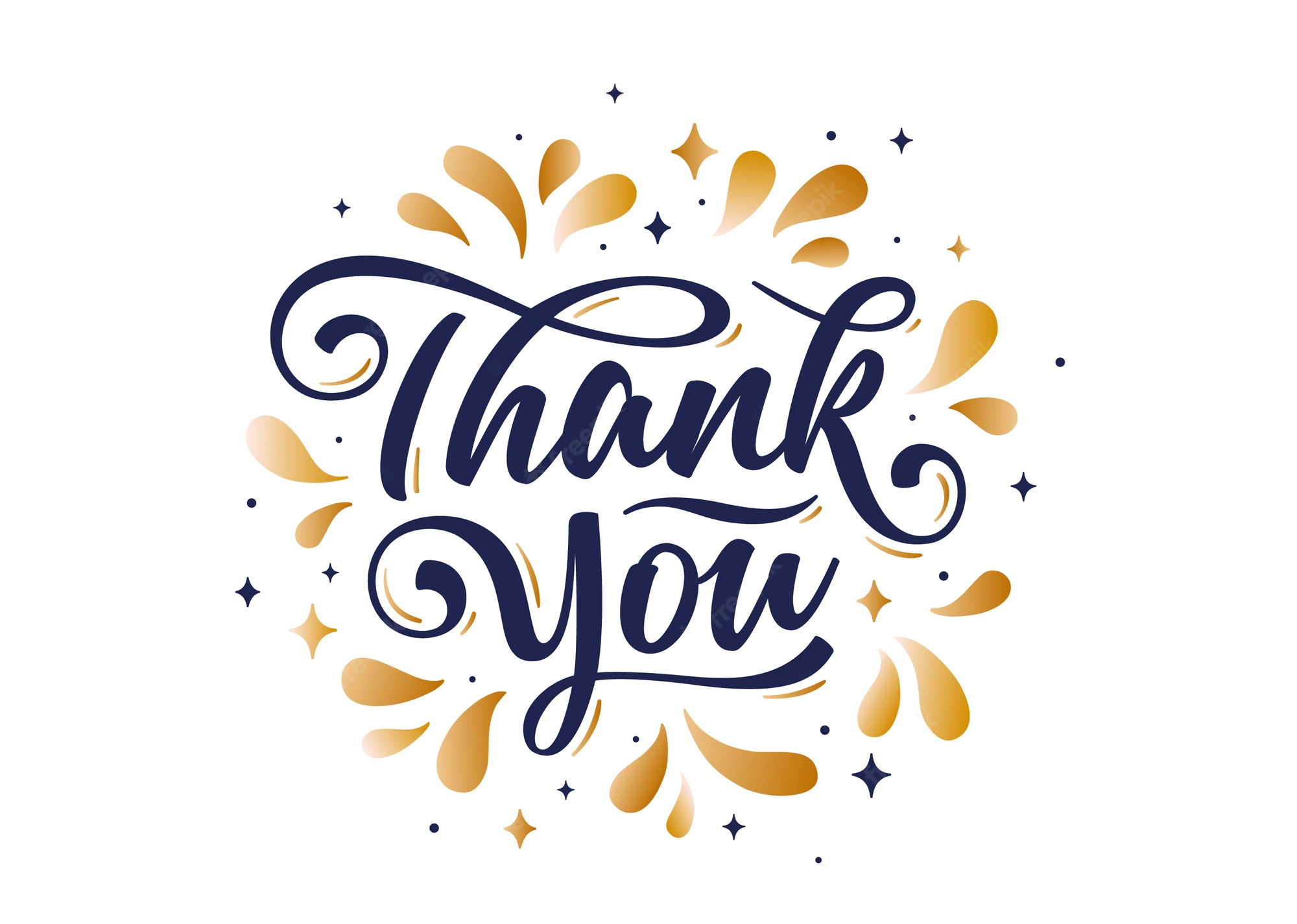 Chapter 1 /Science Dept/N karunambigai/SNS academy
12